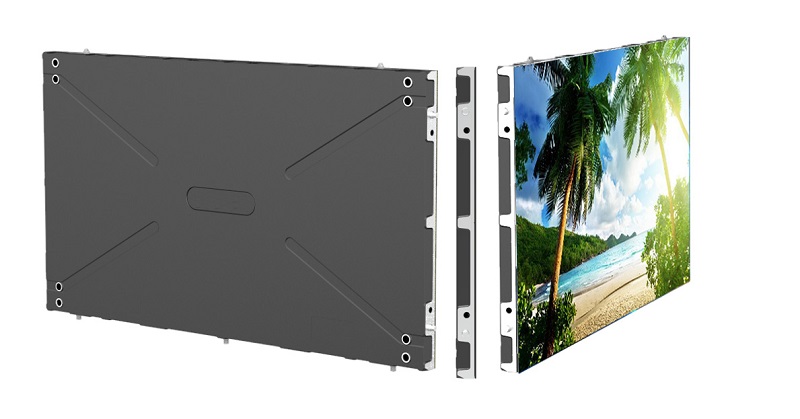 3RGB
Shenzhen 3RGBLED Technology Co., Ltd
Indoor HD TV
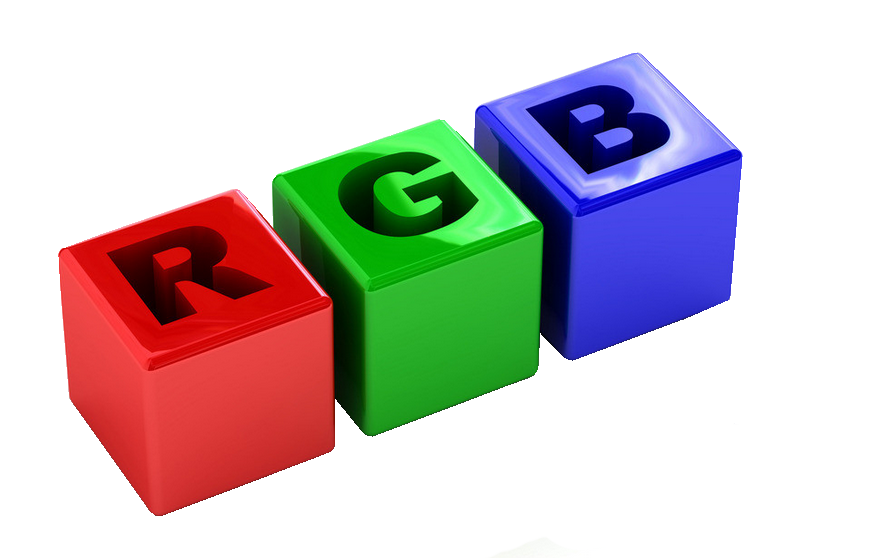 lApplication
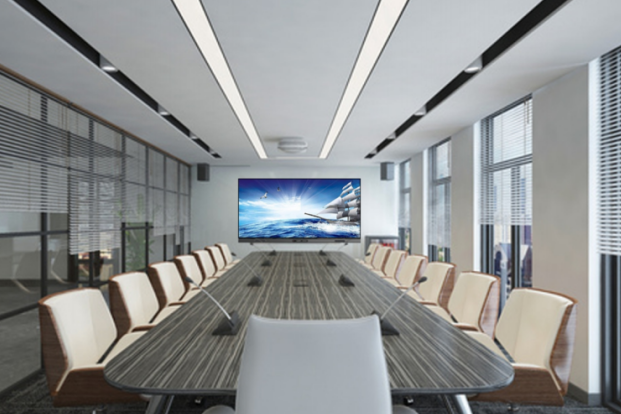 Meeting Room
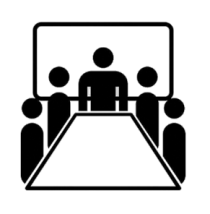 lApplication
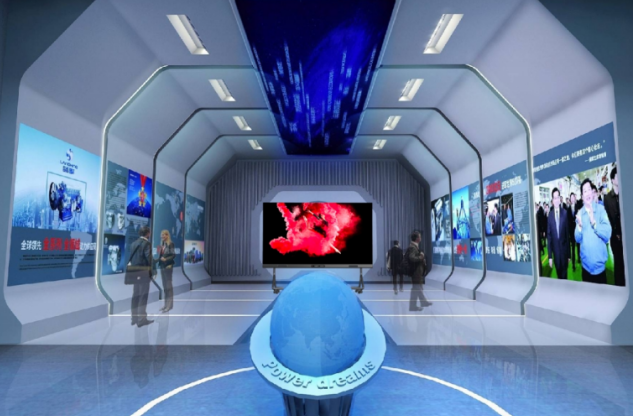 Showroom
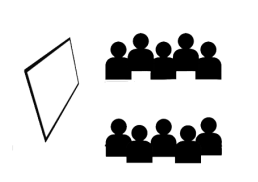 lApplication
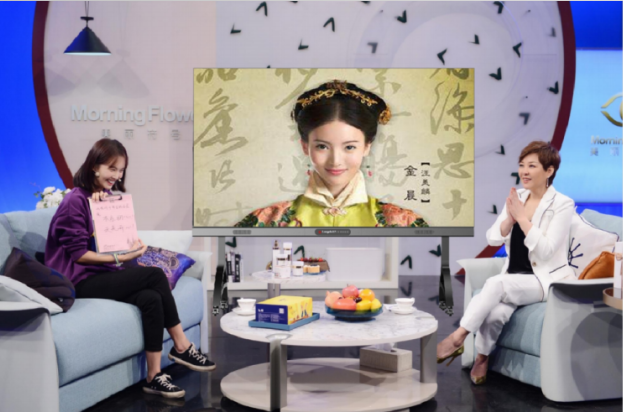 TV Station
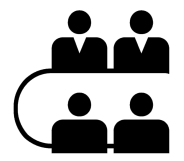 lApplication
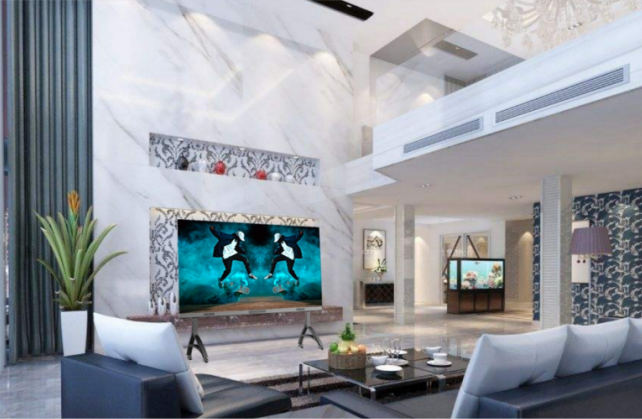 Home TV
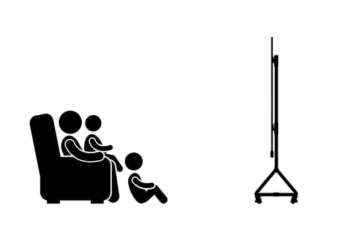 lApplication
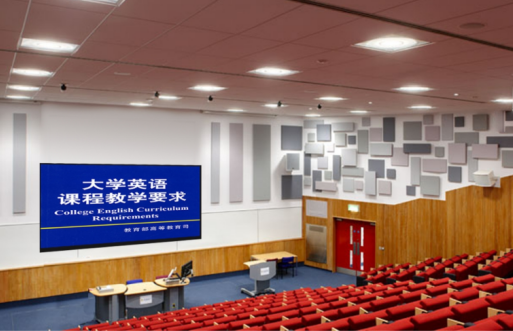 Muilti-Class Teching
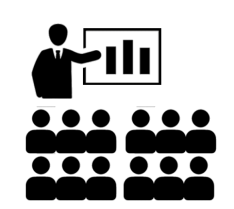 lApplication
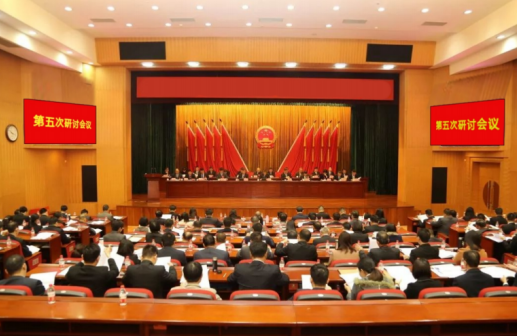 Meeting Reporting Room
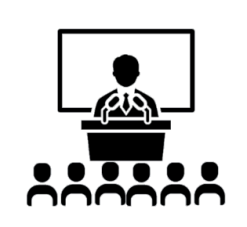 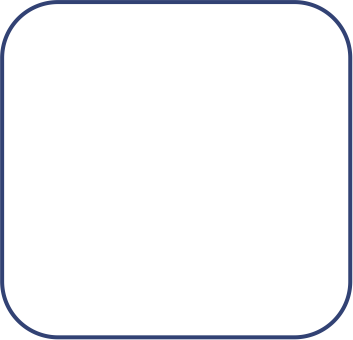 22.5mm
lAdvantage
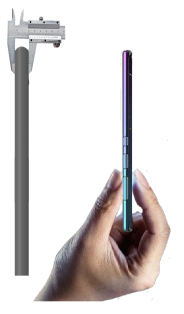 22.5mm Super Thin
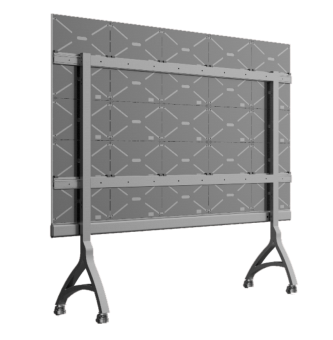 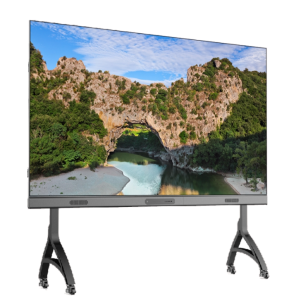 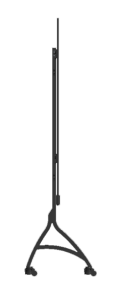 lAdvantage
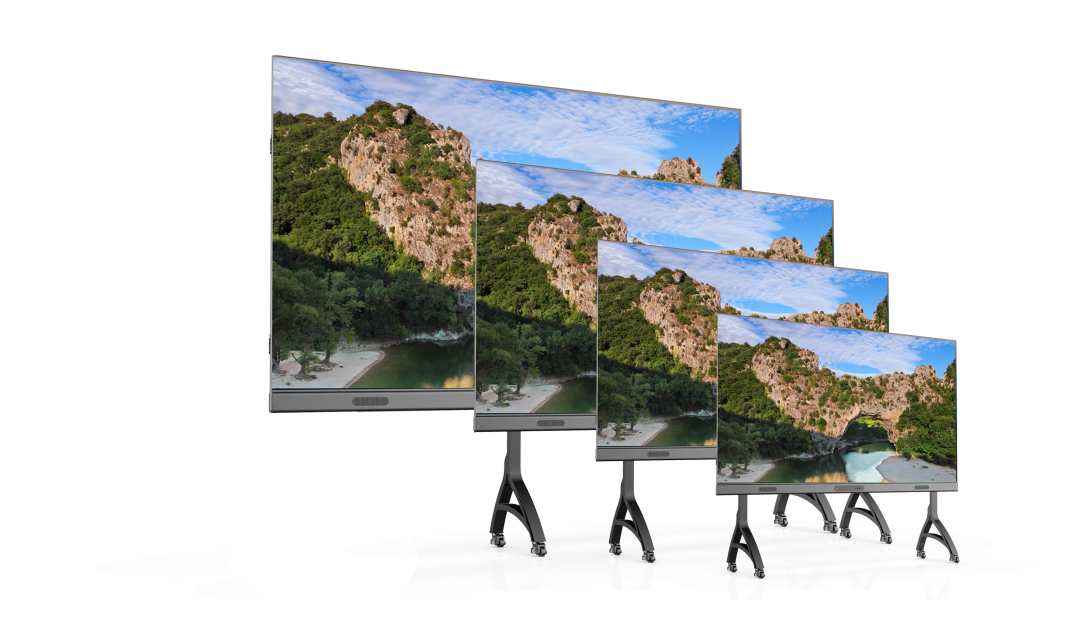 Standard Design 720P/2K/4K/8K/16K
lAdvantage
High contrast 10000:1                                         3840 Hz/ 16bit
HDR
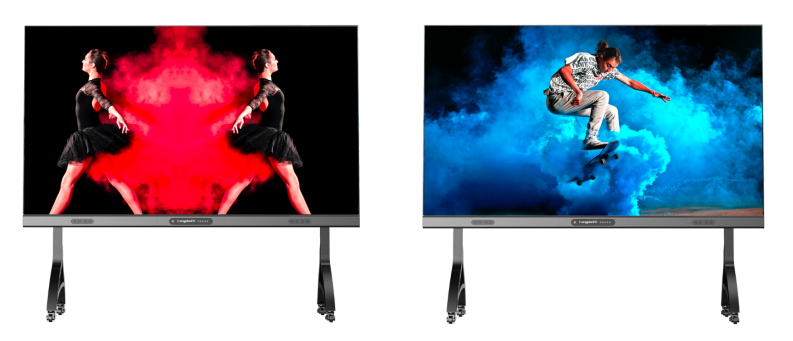 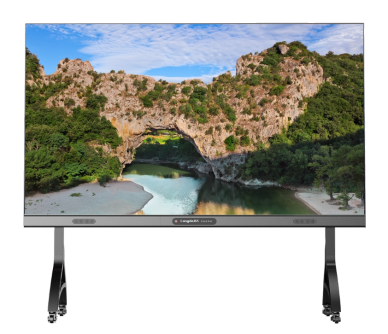 lParameter
Projector
LCD
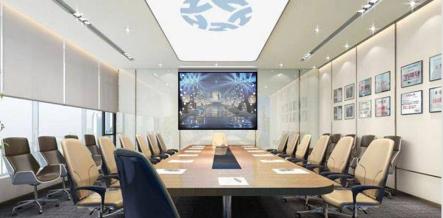 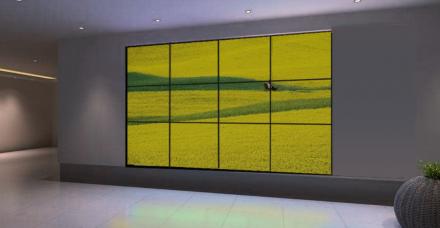 lParameter
High Brightness
No Gap connection
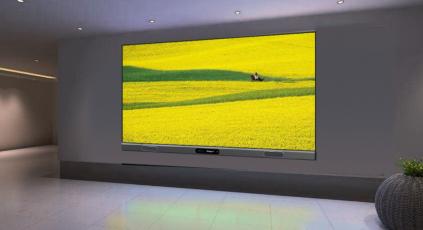 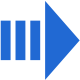 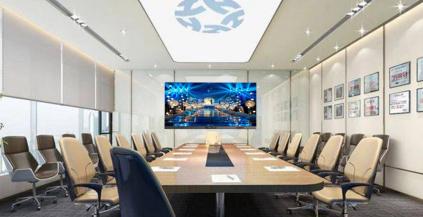 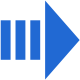 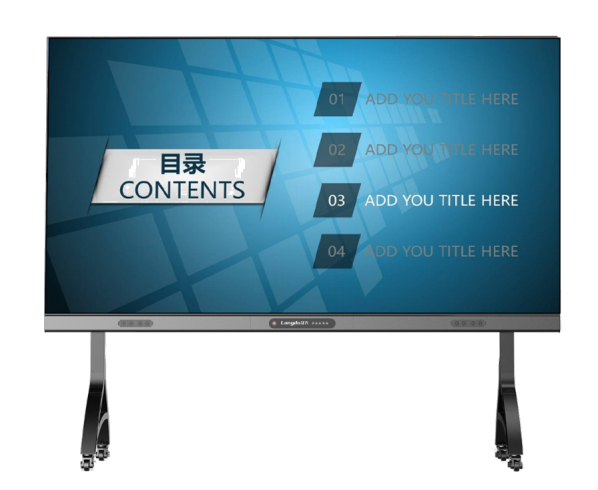 lParameter
AI Voice control  ü
Android/windows ü
Blueth/Wifi   ü
Huge Screen Support  ü

HDMI Input & Output  ü

3.5 Audio Output  ü


2.0/3.0 USB  ü
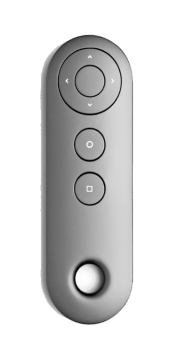 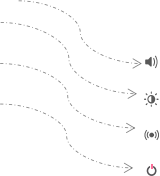 音量调节
亮度调节    信号源切换 一键开关机
lParameter
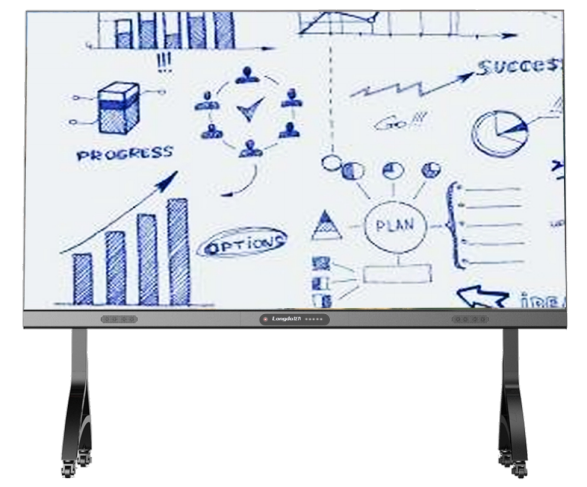 Pad Control
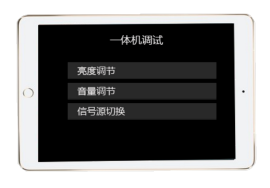 音量调节
亮度调节    信号源切换 一键开关机
Media Transfer Protocol
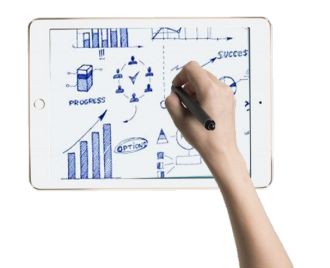 lParameter
uSepareted Packing


uEasily Moving & Installation


uGround Moving design


uWall mounted design


uLighting Testing

uAccessory User  Manual



uMaintenance
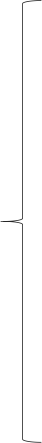 音量调节
亮度调节    信号源切换 一键开关机
l Installation
lInstallation
Resonable packing size
Life width：2.2m

Biggest packing case：2. 1m
音量调节
亮度调节    信号源切换 一键开关机
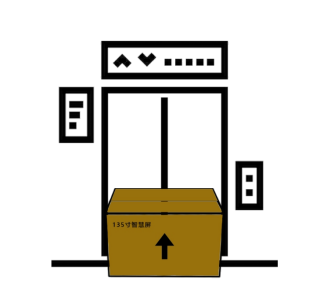 lInstallation
2 Guys 1 hour working
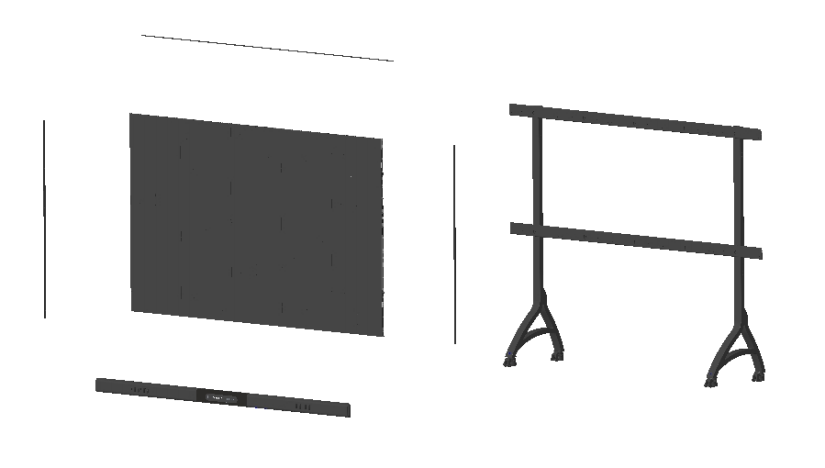 音量调节
亮度调节    信号源切换 一键开关机
Screen Body
Side cover
Stand frame
Bottom box
lInstallation
l Step 1


Stand moving frame



























































  ① Connect Feet wheels                                ② Fixing backup frame
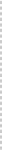 音量调节
亮度调节    信号源切换 一键开关机
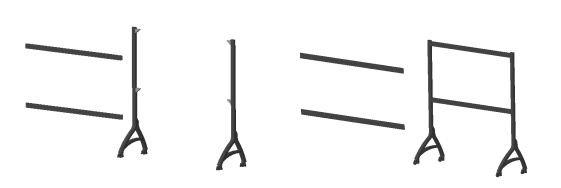 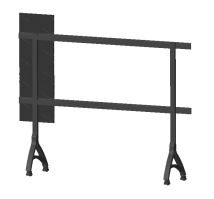 lInstallation
l Step 2





























































  ① Fixing Cabinet on frame                            ② Finish all frame installation, and wiring
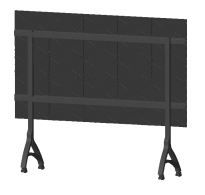 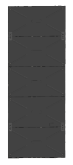 音量调节
亮度调节    信号源切换 一键开关机
lInstallation
l Step 3




























































①
  ①Connection bottom box
( if client dont choose andrio system, bottom box is for wiring cables)
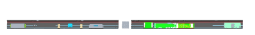 音量调节
亮度调节    信号源切换 一键开关机
lInstallation
l Step 4




























































①
  ①Put On Module  To test, and Put side cover, and bottom cover.
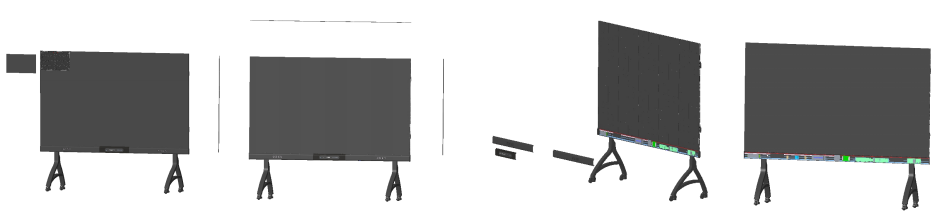 音量调节
亮度调节    信号源切换 一键开关机
lInstallation
l Step 5




























































①
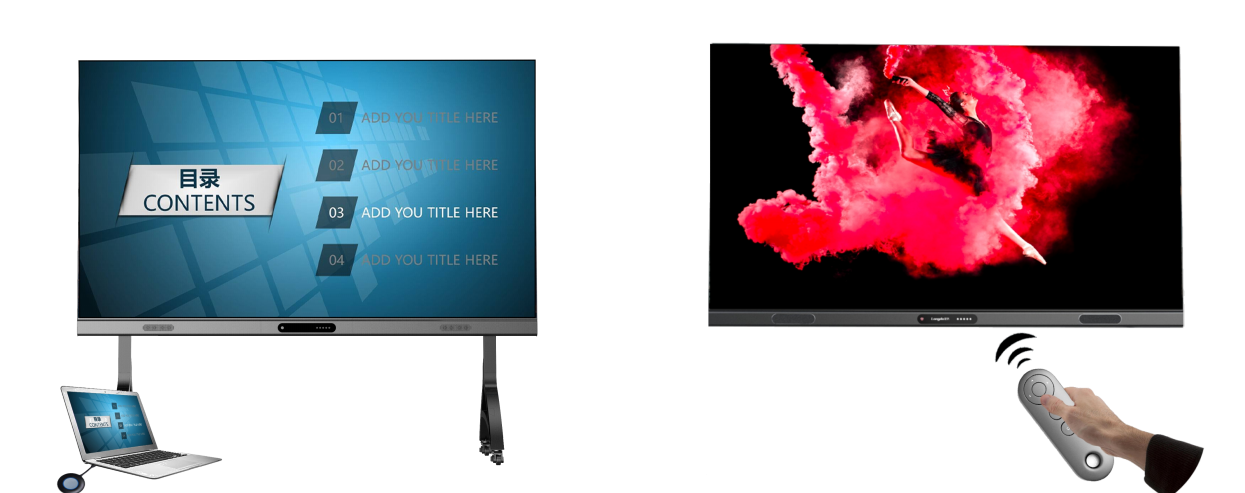 音量调节
亮度调节    信号源切换 一键开关机
lWall Mounted
l Steps

















                                                     








































①
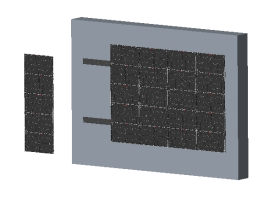 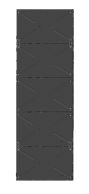 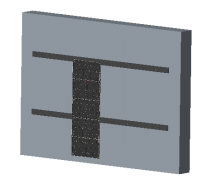 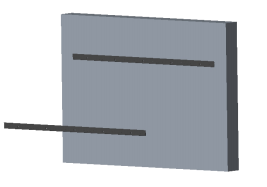 2 connect cabinet
3 hanging cabinet
1. fixing bar on wall
4 Finish all cabinet
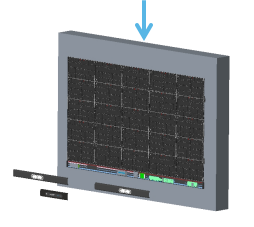 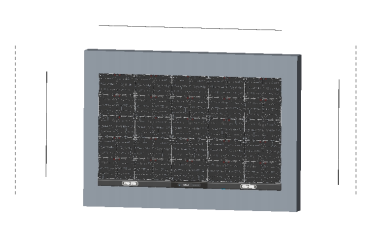 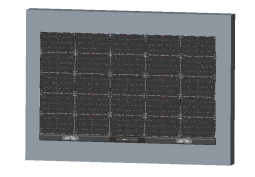 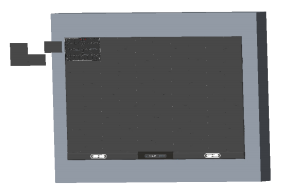 5 bottom cover
6 wiring
7 side cover
8 Modules
lAccessory
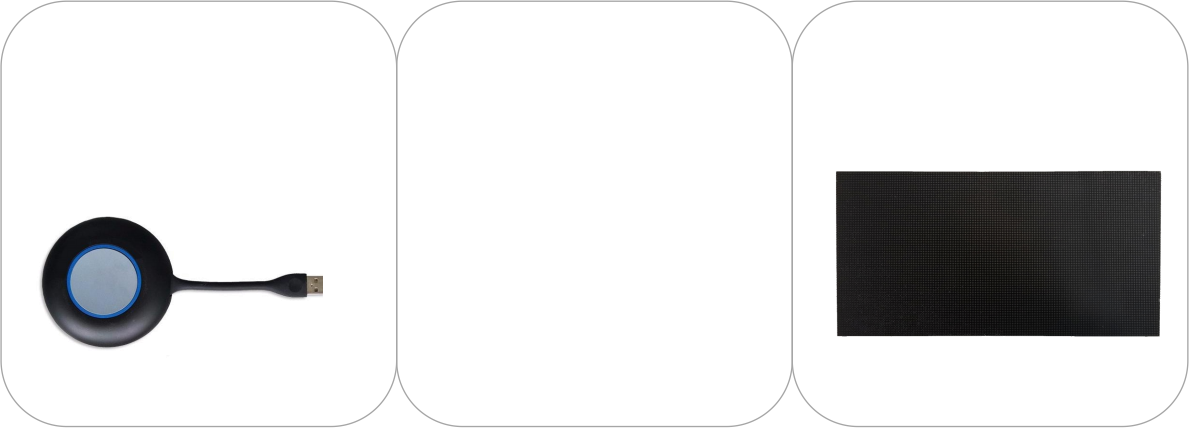 Remote controller
Media Transfer Protocol
LED Panel
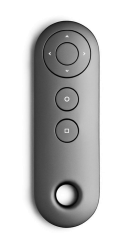 THANKS
Lorem ipsum dolor sit amet, consectetur adipisicing elit.Lorem ipsum dolor sit amet, consectetur adipisicing elit.